Воспитатель по ИЗО Кайтмазова Залина Ахсарбековна
«Арт терапия как способ высвобождения ресурсного потенциала ребенка»













2020 – 2021 учебный год, старшая возрастная группа
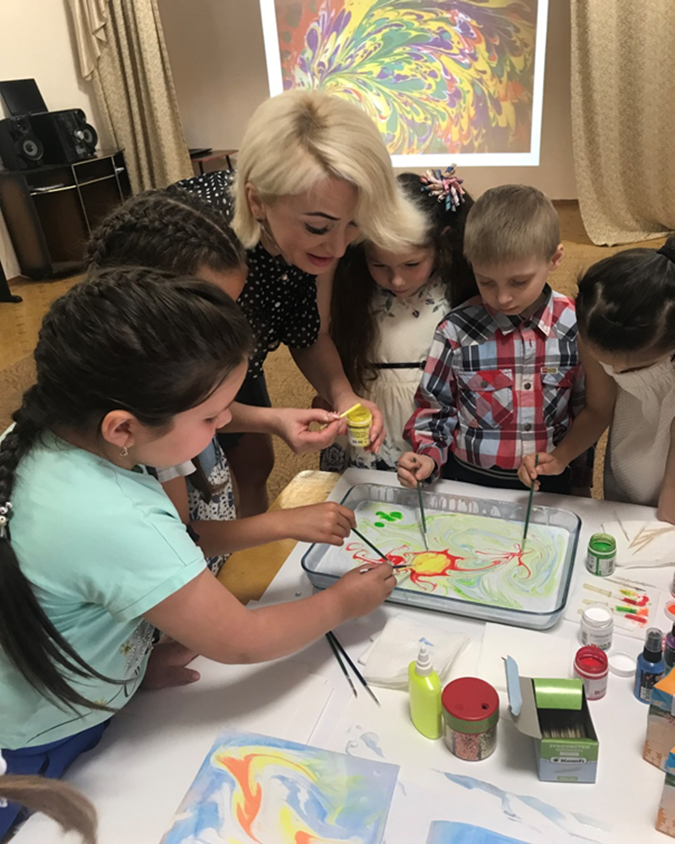 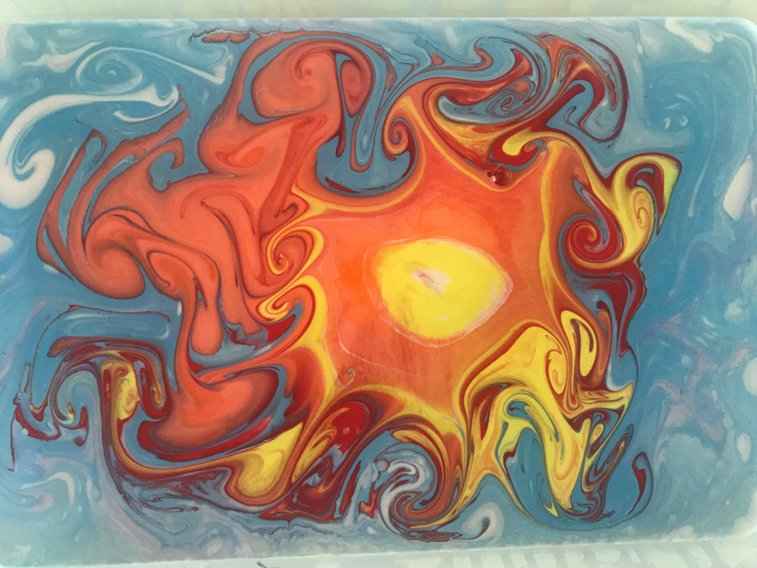 Осеннее дерево желаний
Графический портрет Коста
Конкурсная работа «Герб моей республики»
Роспись на камне «Мой горный край»
Каракульное рисование
Мастер-класс для педагогов по арт терапии
Рисование пластилином «Зимняя сказка»
«Этот загадочный Космос»
«Песочные фантазии»
«Новогодняя ажурная маска»
«Сердечный узор»
«Узор в квиллинге»
«Портрет любимой МАМЫ»
«Рождение камня»
«Ветераны празднуют Победу»